Interviewing:Discussing a Project
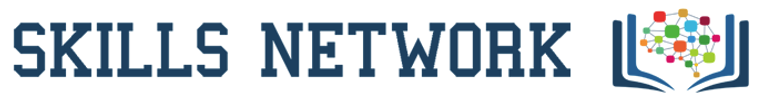 [Speaker Notes: Welcome to Interviewing: Discussing a Project.]
What you will learn
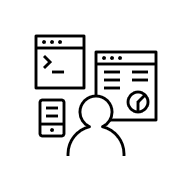 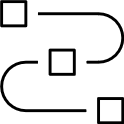 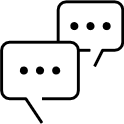 Explain the importance of discussing projects in interviews
Describe some effective techniques for discussing projects
Detail specific parts of projects to discuss
[Speaker Notes: After watching this video, you will be able to:
<click 1> Explain the importance of discussing your past projects in technical job interviews,
<click 2> Describe some effective techniques for discussing projects in an interview, and
<click 3> Detail some specific parts and aspects of projects that are important to mention.]
Projects in interviews
Technical candidates need to discuss projects effectively.
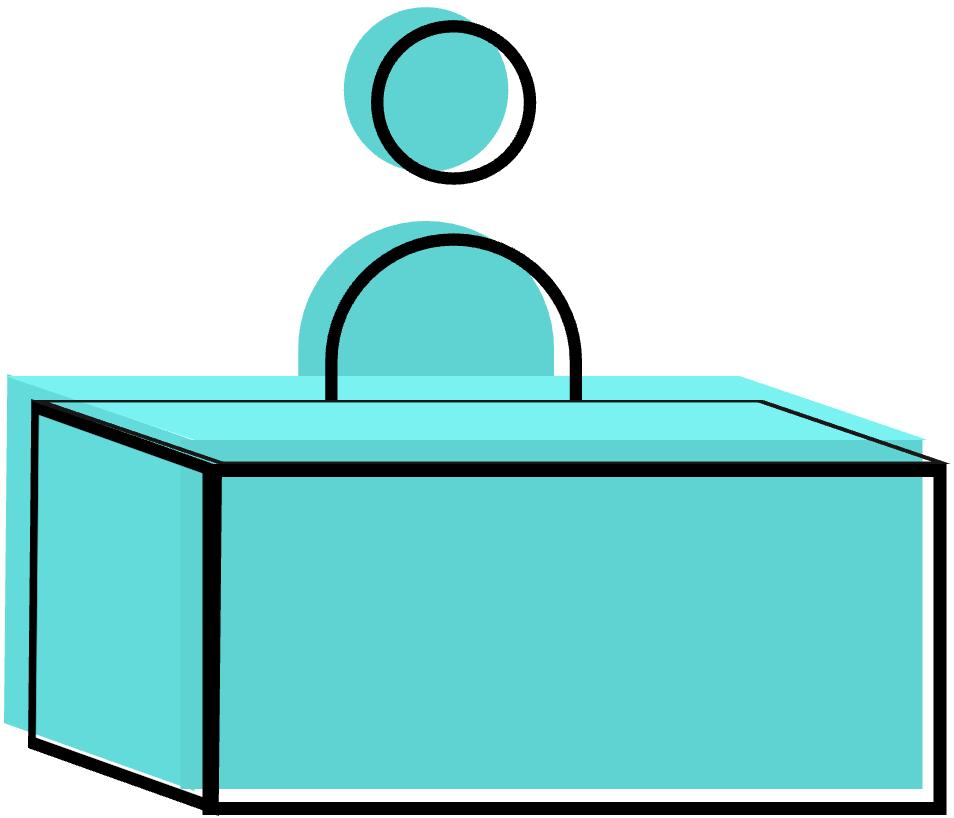 You’ll want to emphasize that:
You have a good understanding of the project’s structure
You handle technical skills and concepts well
You communicate effectively
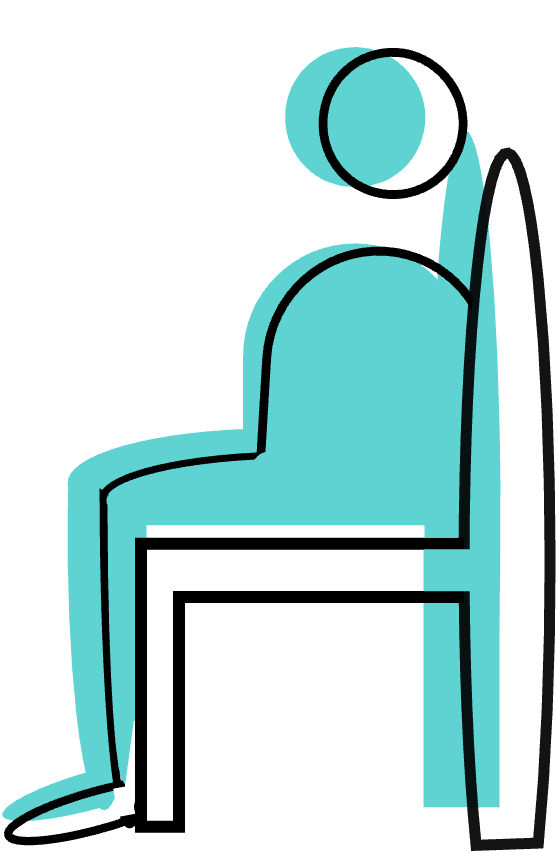 [Speaker Notes: <click 1> In an interview for a technical role, an interviewer wants you to demonstrate that you have the necessary skills and knowledge to handle a complex project. A great way to convince them is to discuss projects you have worked on in the past, so it’s a good idea to learn how to discuss a project effectively.

<click 2>You’ll want to emphasize that: 
<click 3> You have a good understanding of the project's structure and how it fits together,
<click 4> You've handled a variety of technical skills and concepts well,
<click 5> And you can communicate effectively.]
Describe your project
Engage the interviewer and provide context
Delineate the project and technical challenge
Describe the project structure
Explain the advantages and functionality of the project
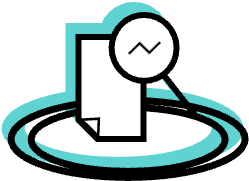 [Speaker Notes: <click 1> Since you're not likely to have time to talk about every aspect of the project, begin by highlighting the biggest technical challenge that you encountered during the project. This can help engage the interviewer and provide a context for the rest of your story. 
<click 2> Also, describe the application domain of your project and the basic need the project fulfilled. It can also help to discuss why you chose to talk about this project.

<click 3> Next, outline the project’s structure. If the project had multiple modules, mention them. You can also describe the overall flow or process the project went through. This will give the interviewer more context and clarity about your project. 

<click 4> Finally, explain the advantages of your project and its main functionality. Briefly discuss what the project was meant to do, the problem it was meant to solve, and why it was a good solution. Be ready to talk about whether the project was successful or not and why. Sometimes graphical representations will provide a clearer understanding, so if you have graphs, flowcharts, or similar materials, they can be helpful.]
Describe technologies used
Describing tools and technologies helps an interviewer understand the project and your skills
Organize information by project structure and functional categories
Prepare thoroughly
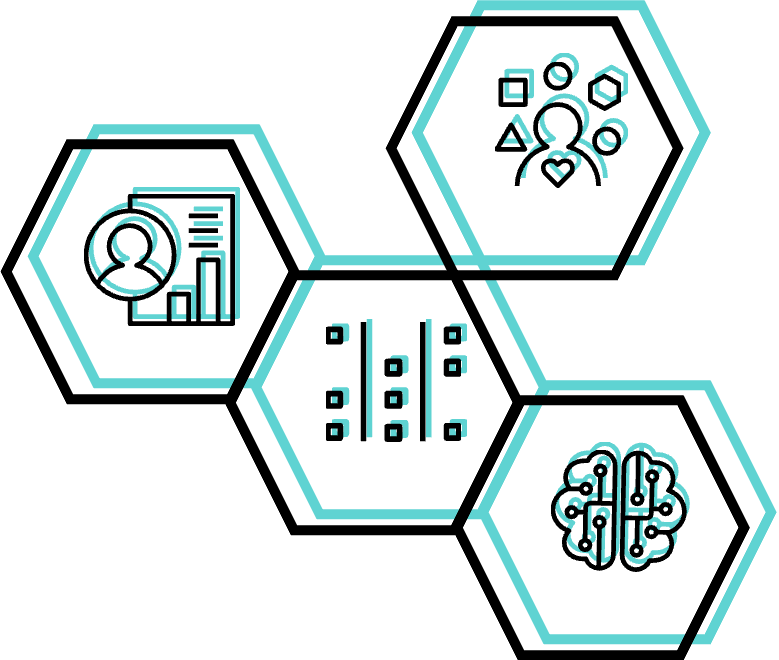 [Speaker Notes: <click 1> Next, describe the tools, technologies, and platforms that were used in your project. This will enable the interviewer to understand the working process of the project, and the professional skills you developed. Moreover, interviewers may ask you deeper questions about the tools, giving you the opportunity to highlight your confidence in those areas. 

<click 2> Answer the technical questions starting from the project structure. You may also want to organize your information into functional categories.

<click 3> Be sure you prepare for this part of the interview by going over your project tools and technologies ahead of time and making sure you understand them in detail. If you have used third-party services, check the knowledge base or your documentation.]
Explain your accomplishments
Explain what the project accomplished and what you did within it
Align the experience with the role you’re interviewing for
Discuss how the experience helped you grow
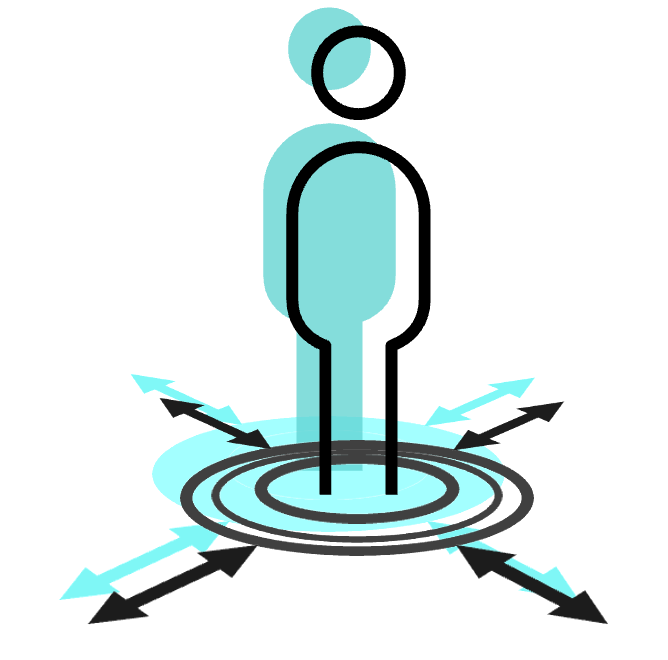 [Speaker Notes: <click 1> Sum up your project description by explaining what the project accomplished. Explain how it addressed specific needs or solved a problem. 
<click 2> Detail your tasks within the project that addressed problems and overcame obstacles or expand on what resources you went to for help. Make sure your interviewer understands your contribution to the project and its function. Whenever you can, align the experience with the skills required by the role you’re interviewing for.

<click 3> The focus of your discussion should be on your ability to tackle problems on your own, work hard on your mistakes, and develop creative solutions. It should detail how your experience helped you grow professionally, particularly in your ability to handle negative feedback and confront challenges as they arise, and how it will position you for the future.]
Explain testing and follow-up
Sum up testing and follow-up 
Describe the functionality and how you knew the need was met
Relate specifics about testing procedures and tools
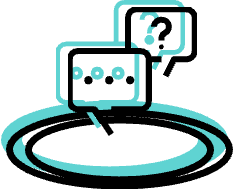 [Speaker Notes: <click 1> Next, explain how you approached testing and following up on the project. 
<click 2> Describe the functionality that you wanted to build and how you knew those needs were met, including how you tested your own work. One way to answer would be to relate the specifics about your automated tests and manual tests, and how you made them or verified that the validation was successful. 
<click 3> Talk about any procedures or tools you used to test and monitor your project, to log failures, to analyze code for common mistakes, or anything else that would be able to show your capacity to detect potential problems.]
Summarize what you learned
Succinctly list what you learned from the project
Include new skills and technologies
Discuss soft skills like problem-solving and teamwork
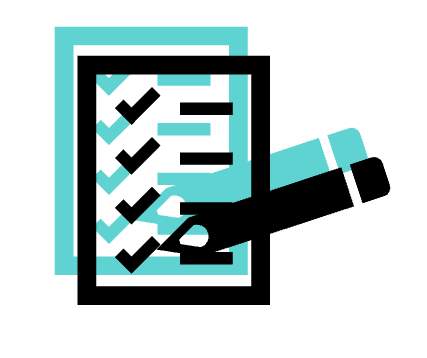 [Speaker Notes: <click 1> Finally, give a quick summary of what you personally learned from working on the project. 
<click 2> Include new skills and technology you learned and developed. 
<click 3> Also discuss anything you learned about soft skills, such as problem-solving or solution design and teamwork. Don’t forget to analyze what you learned from mistakes or unsuccessful work as well as talking about your successes. Try to be succinct, but thorough.]
Recap
In this video, you learned:
Being able to discuss projects effectively is a crucial skill for technical interviews
A good project description explains the overall project, details the technologies used, describes your accomplishments, discusses testing and follow-up, and summarizes personal learning
[Speaker Notes: <click 1> In this video, you learned:
 
<click 2> Being able to discuss projects effectively is a crucial skill when interviewing for technical jobs,
<click 3> And a good project description explains the overall project, details the technologies used, describes your accomplishments, discusses testing and follow-up, and summarizes personal learning.

Being able to discuss projects thoughtfully is a skill that will put you ahead of many other candidates, so it’s worthwhile to take time to develop it.]